Ecole Antoine Truchet-IRIGNY-
Archevêque de Lyon
Mgr Olivier de GERMAY
Inspecteur d’Académie  de LyonMr Jérôme BOURNE BRANCHU
APEL
Président :
Mr Jean-Marie CITTADINO
Directeur Diocésain
Mr Philippe PARE
Prête référent
Père Thomas SAMSON
OGEC (Organisation Gestion Ecole Catholique),
Président : Mr MONTSERRET Pierre
Secrétariat :
Me Sonia LEMATRE
Surveillance-Entretien :
Me Nathalie CALTAGIRONE
Me Christine  BONNAURE
Mr Hervé BONNAURE
Me Audrey CLAUDY
Chef d’établissement :
Me Véronique ARNES
Intervenante anglais :Temps Périscolaire
Association language connexion
Classe Elémentaire
Classe Maternelle
PS : Ens : Me Céline BON
ASEM : Me Florence LANDAIS
CP : Me Sandrine CHARBEAUX
CE1 : Me Alyssia CARTON
Poste E :
Me Sylvie PENICAUD
MS : Ens : Me Emillie RUELLOT
                     Me  Hélène HIEN
ASEM : Me Nathalie LEROY
CE2 : ME Frédérique ZACHARIE
CM1: Me Sophie PAILLET
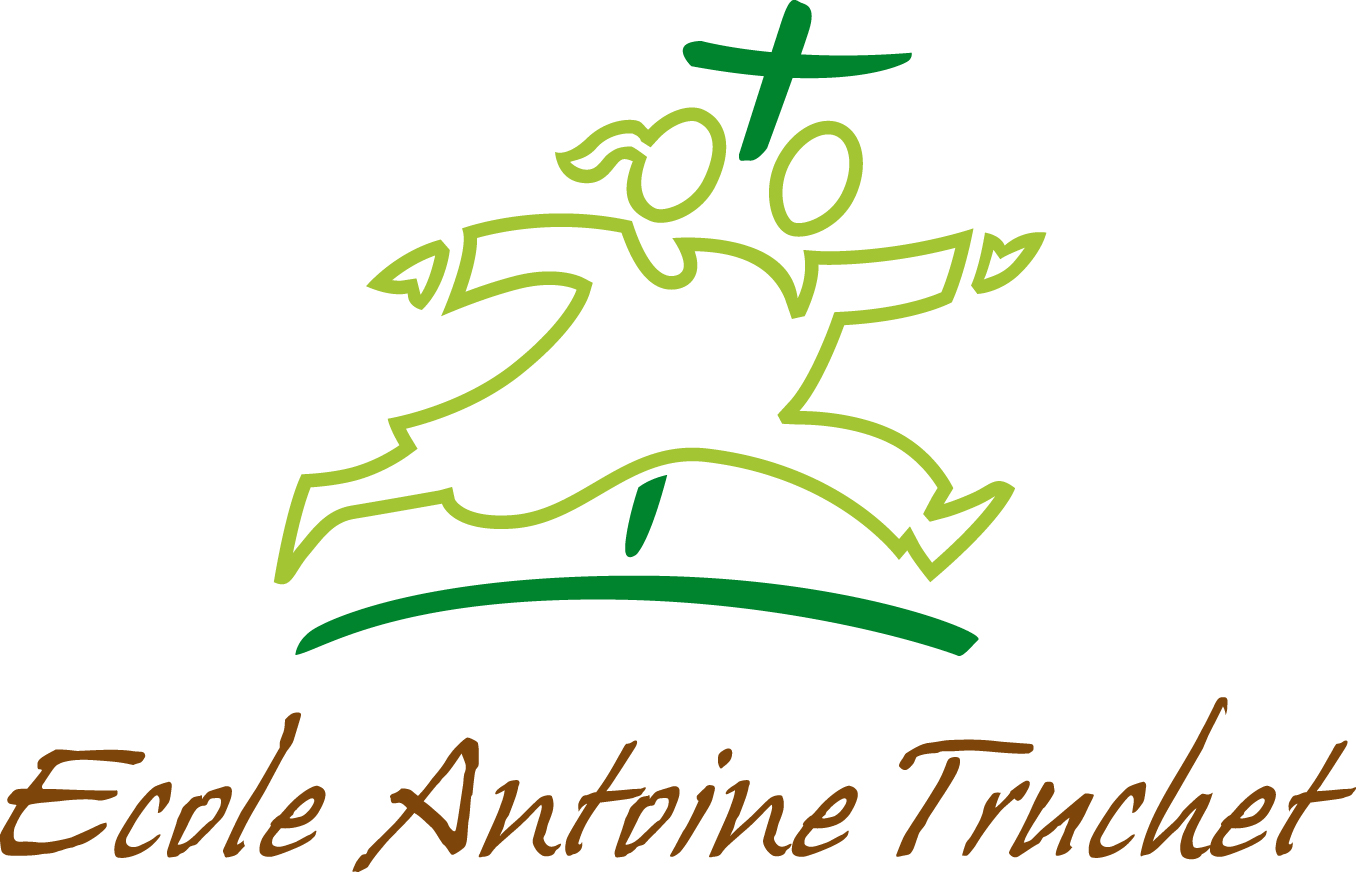 GS : Ens : Me Véronique ARNES
                    Me Véronique BURGUBURU
ASEM : Me Agnés CARRE
CM2 : Me Guillaume JENTZER